Daň z nemovitých věcí a samosprávy
06.06.2024
Ing. Jan Koreček, vedoucí oddělení majetkových daní a daně silniční
Zákon o dani z nemovitých věcí
Zákon č. 338/1992 Sb., o dani z nemovitých věcí, ve znění pozdějších předpisů (dále jen „ZDNV“)

VELKÁ NOVELA  zákon č. 349/2023 Sb., kterým se mění některé zákony v souvislosti s konsolidací veřejných rozpočtů – účinnost od 1. 1. 2024 a od 1. 1. 2025
2
Zákon o dani z nemovitých věcí
Hlavní změny z pohledu místních samospráv
zvýšení sazeb daně o cca 80 %
užší provázání na katastr nemovitostí
vymezení nových pojmů (garáž, budova pro rodinnou rekreaci)
změny v koeficientech
zavedení inflačního koeficientu
Stručný popis významných změn zákona o dani z nemovitých věcí je dostupný na tomto odkazu: https://www.financnisprava.cz/cs/dane/dane/dan-z-nemovitych-veci/novela-zakona-o-dnv-2024
3
Co se daní = předmět daně z nemovitých věcí
Pozemky = pozemky na území ČR evidované v katastru nemovitostí
Předmětem daně nejsou pozemky pod zdanitelnou stavbou, lesní pozemky, na nichž jsou lesy ochranné a lesy zvláštního určení, vodní plochy, pozemky ve vojenských újezdech, spoluvlastnické podíly na pozemcích k jednotkám v bytovém domě
Zdanitelné stavby:
Budovy (budova = nadzemní stavba spojená se zemí pevným základem, která je prostorově soustředěna a navenek převážně uzavřena obvodovými stěnami a střešní konstrukcí).
Inženýrské stavby (stavby uvedené v příloze ZDNV)
Budovy a inženýrské stavby jsou předmětem daně bez ohledu na skutečnost, zda jsou evidovány v katastru nemovitostí
Jednotky – vymezené zpravidla podle občanského zákoníku nebo zákona o vlastnictví bytu
4
Pojmy
Pozemky se zařazují do skupin dle druhu pozemku uvedeného v katastru nemovitostí s výjimkou
Stavebních pozemků
Zpevněných ploch pozemků
Stavební pozemek
jedná se o pozemek nebo jeho část, které jsou určené podle pravomocného povolení stavby k zastavění zdanitelnou stavbou (§ a1 odst. 1 písm. k) ZDNV). 
Stavební pozemek vzniká v rozsahu výměry pozemku v m2 odpovídající zastavěné ploše nadzemní části zdanitelné stavby
5
Pojmy
Zpevněná plocha pozemku
pozemek nebo jeho část, které jsou užívány k podnikání nebo které má podnikatel zařazeny v obchodním majetku podle zákona upravujícího daně z příjmů, jejichž povrch je zpevněn stavbou podle stavebního zákona bez svislé nosné konstrukce, včetně plochy vlečky, bazénu nebo nádrže, pokud tyto nejsou zdanitelnou stavbou.
Stavbou zpevňující povrch pozemku je stavba ve smyslu § 5 odst. 1 nového stavebního zákona (§ 2 odst. 3 původního stavebního zákona), dle něhož se stavbou rozumí stavební dílo, které vzniká stavební nebo montážní činností ze stavebních výrobků, materiálů nebo konstrukcí za účelem užívání na určitém místě.
Stavebním dílem nemůže být pouhé nahromadění, případně rozložení stavebního materiálu na určitém místě. Ke vzniku stavebního díla musí být použity stavební nebo montážní technologie – tedy soubor určitých znalostí, dovedností nebo postupů, nutných k jeho vzniku; o stavebním díle není možné hovořit, pokud k jeho vzniku žádné takové schopnosti nebo znalosti třeba nebyly.
6
Pojmy
Zpevněná plocha pozemku
S ohledem na citovanou právní úpravu a vlastnosti použitého materiálu nelze proto za zpevněnou plochu pozemku považovat plochu zpevněnou snadno rozebíratelným povrchem bez nutnosti použití speciálních technologií (např. dlažba nebo panely uložené bez podloží nebo v podloží z písku, štěrku, škváry apod.), nebo zpevnění povrchu pozemku pouhým rozprostřením materiálu (škváry, drtě, asfaltový potěr) na povrchu pozemku, a to ani zhutněnou bez jedné či více podkladních konstrukčních vrstev zajišťujících stabilitu, nosnost a odolnost zpevněné plochy. V této souvislosti lze zmínit také rozsudek Krajského soudu v Hradci Králové č. j. 31 Ca 24/2002-27 ze dne 25. 4. 2003, v jehož odůvodnění se uvádí, že volně položené panely nelze pro účely vymezení hmotného majetku podle zákona o daních z příjmů považovat za stavbu.
7
Pojmy
Garáž  navázána na způsob využití dle katastru nemovitostí
Budova pro rodinnou rekreaci  zdanitelná stavba se způsobem využití stavba pro rodinnou rekreaci, budova rodinného domu užívaná pro rodinnou rekreaci a objekt k bydlení užívaný pro rodinnou rekreaci. 
Za budovu pro rodinnou rekreaci považuje zdanitelná stavba evidovaná v katastru nemovitostí se způsobem využití stavby budova pro rodinnou rekreaci, a to bez ohledu na to, zda způsob využití stavby evidovaný v katastru nemovitostí odpovídá skutečnému stavu. 
U budov pro rodinnou rekreaci neevidovaných v katastru nemovitostí nedochází proti současnému stavu fakticky k žádným změnám.
Další zdanitelné stavby se posuzují dle jejich užívání
8
SKUPINY POZEMKŮ § 5a ZDNV
9
ZVÝŠENÍ SAZEB DANĚ Z POZEMKŮ § 6 ZDNV
10
ZVÝŠENÍ SAZEB DANĚ Z POZEMKŮ § 6 ZDNV
11
SKUPINY STAVEB A JEDNOTEK § 10a ZDNV
12
ZVÝŠENÍ SAZEB DANĚ ZE STAVEB A JEDNOTEK § 11 ZDNV
13
ZVÝŠENÍ SAZEB DANĚ ZE STAVEB A JEDNOTEK § 11 ZDNV
14
ZVÝŠENÍ SAZEB DANĚ ZE STAVEB A JEDNOTEK § 11 ZDNV
15
Další změny ve výši daně
Za každé další nadzemní podlaží se zvyšuje sazba daně o 1,40 Kč za 1m2  do 31. 12. 2023 bylo 0,75 Kč za 1 m2 (§ 11 odst. 2 ZDNV)
Zvýšení daně (§ 11a odst. 1 ZDNV) se mění z 2 Kč za m2 nebytového prostoru k podnikání v obytném domě na 3,50 Kč za m2
Minimální daň ze spoluvlastnického podílu na nemovité věci se zvyšuje z 50 Kč na 90 Kč
16
Osvobození zemědělských pozemků - § 4 odst. 1 písm. v) ZDNV
nově může obec osvobodit, pokud tak stanoví obecně závaznou vyhláškou (OZV), všechny zemědělské pozemky, kterými se podle ZDNV rozumí pozemky evidované v katastru nemovitostí s druhem pozemku orná půda, chmelnice, vinice, zahrada, ovocný sad a trvalý travní porost. 
Z osvobození lze vyjmout pozemky v zastavěném území podle stavebního zákona nebo v zastavitelné ploše podle stavebního zákona obce, pokud je obec vymezí v OZV. 
Do ZO roku 2023 mohla obec OZV vyhláškou všechny pozemky orné půdy, chmelnic, vinic, ovocných sadů a trvalých travních porostů, které se nacházejí na jejím území (osvobození se nevztahovalo na ZAHRADY). 
Na základě této změny dochází k rozšíření pravomoci obce osvobodit i pozemky druhu pozemku zahrada, které dosud osvobozeny nebyly, ale u dříve vydaných OZV nedochází k (automatickému) rozšíření osvobození o zahrady.
17
Osvobození vybraných ostatních ploch § 4 odst. 1 písm. z) ZDNV
Obec může od zdaňovacího období roku 2024 nově osvobodit OZV všechny pozemky druhu pozemku ostatní plocha se způsobem využití 
neplodná půda, 
zamokřená plocha 
mez, stráň, 
zeleň nebo 
jiná plocha.

Obec může určit, že osvobozuje pouze některé z výše uvedených druhů pozemků; pokud neuvede, které druhy osvobozuje, platí že, jsou uvedeny všechny druhy, s výjimkou jiné plochy.
18
Osvobození pozemků a zdanitelných staveb v průmyslových zónách - § 4 odst. 1 písm. x), § 9 odst. 1 písm. w) ZDNV
Nezměněna zůstává možnost obcí osvobodit pozemky a zdanitelné stavby ve vládou schválených průmyslových zónách.
Nově bude nutné vymezit nemovité věci, na které se má osvobození uplatnit dle pravidel obsažených v § 12e ZDNV.
19
OSVOBOZENÍ PŘI MIMOŘÁDNÉ UDÁLOSTI - § 17a ZDNV
Obec může při řešení důsledků mimořádné, zejména živelní, události nejdéle na dobu 5 let zcela nebo částečně osvobodit od daně z nemovitých věcí na svém území nemovité věci dotčené mimořádnou událostí, a to 
obecně závaznou vyhláškou, jde-li o nemovité věci v celé obci nebo celém katastrálním území
opatřením obecné povahy vydaným zastupitelstvem obce, jde-li o vybrané nemovité věci
Osvobození od daně z nemovitých věcí lze přijmout též pro již uplynulé zdaňovací období
Do 31. března roku následujícího po zdaňovacím období, v němž k mimořádné události došlo
Částečné osvobození se vyjádří procentem
Osvobození si poplatník musí uplatnit v daňovém přiznání
20
Koeficienty v zákoně o dani z nemovitých věcí
RUD od 1. 1. 2024 - změny proti roku 2023
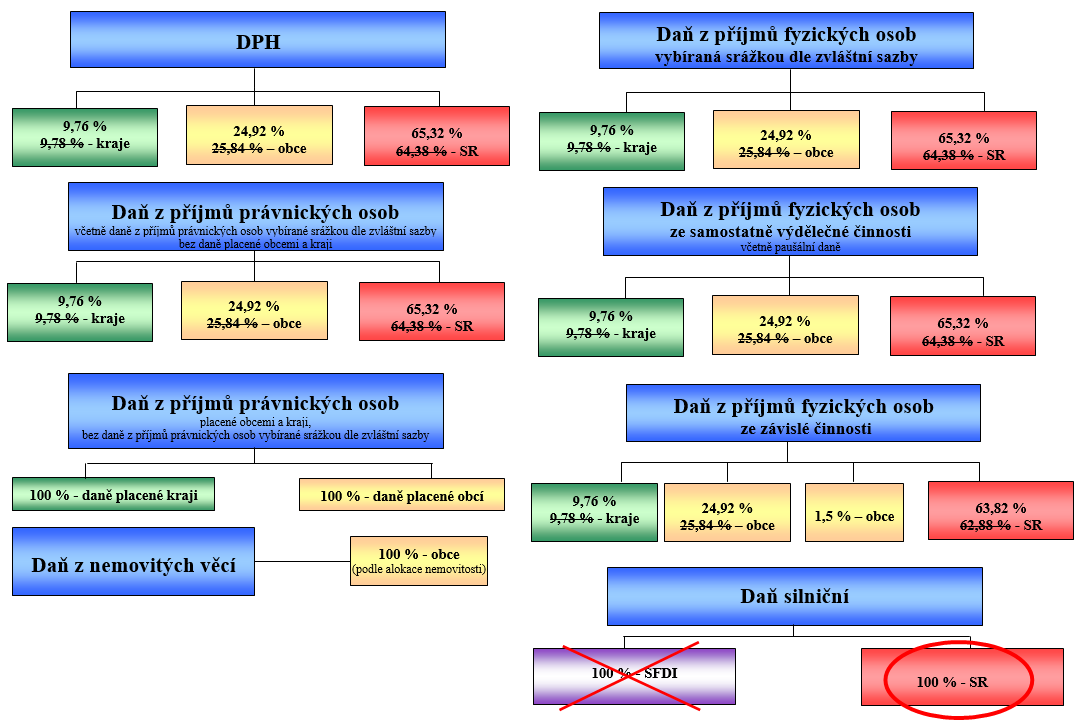 22
INFLAČNÍ KOEFICIENT § 11f ZDNV
Od ZO roku 2024 se zavádí inflační koeficient. 
Inflačním koeficientem se násobí výsledná daň z pozemků a výsledná daň ze staveb a jednotek. 
Pro zemědělské pozemky (= orná půda, chmelnice, vinice, zahrada, ovocný sad a trvalý travní porost) je inflační koeficient vždy 1,0, protože při stanovení základu daně u těchto pozemků se již inflace zohledňuje. 
Změnu inflačního koeficientu bude vyhlašovat Ministerstvo financí formou sdělení zveřejněného ve Sbírce zákonů a mezinárodních smluv do 30. června kalendářního roku bezprostředně předcházejícího zdaňovacímu období. Meziročně může dojít ke zvýšení inflačního koeficientu pouze o 20 %.
23
Obecně závazné vyhlášky obcí (OZV)
samostatná působnost obce
platné nejpozději do 1. října předchozího zdaňovacího období  po tomto datu se k OZV na dané zdaňovací období nepřihlíží
modifikující sazbu daně pomocí koeficientů - zmocnění
§  6 odst. 3 ZDNV 
§ 11 odst. 4 ZDNV
§ 11 odst. 6 ZDNV (jen do 31. 12. 2024)  na zdaňovací období roku 2025 se ruší koeficient 1,5
upravující daň - § 12 ZDNV - místní koeficient – rozdílná úprava na zdaňovací období roku 2024 a 2025
upravující osvobození 
§ 4 odst. 1 písm. v) ZDNV
§ 4 odst. 1 písm. z) ZDNV
§ 4 odst. 1 písm. x) a § 9 odst. 1 písm. w) ZDNV
§ 17a - výjimka: platná nejpozději do 31.3. následujícího roku po mimořádné události
24
Jak obec zjistí, jaké má stanovené koeficienty?
U místně příslušného finančního úřadu
https://www.financnisprava.cz/cs/kontakty 
Ve vyhledávači koeficientů pro podání k dani z nemovitých věcí
https://adisspr.mfcr.cz/dpr/adis/idpr_reg/dne/koef/vyhledani.faces 
V číselnících EPO - https://adisspr.mfcr.cz/pmd/dokumentace/ciselniky 
17 - DNE - koeficient 1,5 dle § 11 odst. 3b (koef_k15)
36 - DNE - koeficienty dle § 6 zákona o dani z nemovitých věcí pro pozemky (koef_poz)
37 - DNE - koeficienty dle § 11 zákona o dani z nemovitých věcí pro stavby	(koef_sta)
38 - DNE - koeficienty dle § 11 zákona o dani z nemovitých věcí pro jednotky	(koef_jed)
39 - DNE – místní koeficienty dle § 12 zákona o dani z nemovitých věcí	(koef_mistni)
25
Koeficient podle počtu obyvatel - § 6 odst. 3, § 11 odst. 4 ZDNV
Upravuje sazbu daně u stavebních pozemků (F)
Upravuje sazbu daně u staveb pro bydlení 
Obytné domy (H)
příslušenství k obytnému domu (I)
jednotky pro bydlení (R)
ostatní zdanitelné jednotky (Z)
Sazba daně se násobí koeficientem
1,0 v obci do 1 000 obyvatel,
1,4 v obci nad 1 000 obyvatel do 6 000 obyvatel,
1,6 v obci nad 6 000 obyvatel do 10 000 obyvatel,
2,0 v obci nad 10 000 obyvatel do 25 000 obyvatel,
2,5 v obci nad 25 000 obyvatel do 50 000 obyvatel,
3,5 v obci nad 50 000 obyvatel, ve statutárním městě a ve Františkových Lázních, Luhačovicích, Mariánských Lázních a Poděbradech,
4,5 v Praze.
26
Koeficient podle počtu obyvatel - § 6 odst. 3, § 11 odst. 4 ZDNV
Od 1. 1. 2025
Obec může obecně závaznou vyhláškou koeficient zvýšit o jednu kategorii podle členění koeficientů pro všechny zdanitelné stavby zařazené ve skupině obytných budov a všechny zdanitelné jednotky zařazené ve skupině ostatních zdanitelných jednotek na území jednotlivého katastrálního území, jednotlivého městského obvodu nebo jednotlivé městské části (§ 6 odst. 4 a § 11 odst. 5. ZDNV) 
Koeficient 4,5 lze takto zvýšit na koeficient 5,0. 
Neodpovídá-li takto upravená výše koeficientu podmínkám výše uvedených, hledí se na koeficient jako kdyby nebyl upraven.
VZOR VYHLÁŠKY: https://www.mvcr.cz/odk2/clanek/metodicky-material-c-22.aspx
27
Co dělat, pokud má obec snížen koeficient podle počtu obyvatel?
Ruší se možnost snížení koeficientu podle počtu obyvatel (§ 6 odst. 3 a § 11 odst. 4 ZDNV) o jednu až tři kategorie
Pokud chce obec zachovat sníženou daň u stavebních pozemků nebo obytných domů či znatelných jednotek pro bydlení musí využít místní koeficient
ŘEŠENÍ = stanovit místní koeficient ve výši 0,5 až 0,9 pro skupinu 
obytných budov
ostatních zdanitelných jednotek
Vztahuje se na všechny nemovité věci zařazené do dané skupiny na území celé obce
Doporučuje se zrušit OZV, resp. její ustanovení snižující „velikostní“ koeficient
28
Koeficient 1,5 § 11 odst. 6 ZDNV
Obec může (mohla) obecně závaznou vyhláškou stanovit, že se jednotlivá sazba daně pro
rekreační budovy
garáže, jednotky užívané jako garáž
Zdanitelné stavby a zdanitelné jednotky pro podnikání
V celé obci násobí koeficientem 1,5
29
Co dělat, pokud má obec stanoven koeficient 1,5
Koeficient 1,5 se ruší k 1. 1. 2025
Pokud chce obec zachovat stávající příjmy z daně z nemovitých věcí musí koeficient nahradit místním koeficientem (§ 12 ZDNV)  
ŘEŠENÍ = stanovit místní koeficient pro jednotlivou skupinu nemovitých věcí např. pro
skupinu rekreačních budov
skupinu garáží
skupinu zdanitelných staveb a zdanitelných jednotek pro podnikání v zemědělské prvovýrobě, lesním a vodním hospodářství
skupinu zdanitelných staveb a zdanitelných jednotek pro podnikání v průmyslu, stavebnictví, dopravě, energetice nebo ostatní zemědělské výrobě
skupinu zdanitelných staveb a zdanitelných jednotek pro ostatní druhy podnikání
Vztahuje se na všechny nemovité věci zařazené do dané skupiny na území celé obce
Doporučuje se zrušit OZV, resp. její ustanovení zavádějící koeficient 1,5
30
Místní koeficient § 12 ZDNV
Místní koeficient ve výši od 0,5 do 5,0 může obec stanovit
obecně závaznou vyhláškou pro
celou obec  vztahuje se na všechny nemovité věci na území celé obce),
jednotlivé katastrální území vztahuje se na všechny nemovité věci na území daného katastrálního území),
jednotlivý městský obvod nebo jednotlivou městskou část  vztahuje se na všechny nemovité věci na území daného městského obvodu nebo dané městské části podle zákona upravujícího územní samosprávu,
jednotlivou skupinu nemovitých věcí  vztahuje se na všechny nemovité věci dané skupiny nemovitých věcí na území celé obce.
opatřením obecné povahy vydaným zastupitelstvem obce v samostatné působnosti pro vymezené nemovité věci  vztahuje se na dané seskupení nemovitých věcí nebo danou nemovitou věc.
31
Místní koeficient § 12 ZDNV
Pro pozemky zařazené do 
skupiny vybraných zemědělských pozemků (pozemky druhu orná půda, chmelnice, vinice, zahrada nebo ovocný sad), 
skupiny trvalých travních porostů (pozemky druhu pozemku trvalý travní porost) nebo 
skupiny nevyužitelných ostatních ploch (pozemky druhu ostatní plocha se způsobem využití neplodná půda, zamokřená plocha, mez, stráň nebo zeleň)
lze stanovit pouze místní koeficient ve výši v rozmezí 0,5 až 1,5 (a pouze touto formou, tj. pouze pro všechny pozemky spadající do dané skupiny) 
Pokud není místní koeficient stanoven, činí 1,0
32
Místní koeficient § 12 ZDNV
Kolize koeficientů
Stanoví-li obec více místních koeficientů, tak přednost má místní koeficient pro vymezené nemovité věci  § 12 odst. 4 ZDNV (nevztahuje se ale na skupiny vybraných zemědělských pozemků, trvalých travních porostů a nevyužitelných ostatních ploch - § 12ab odst. 6 ZDNV)
Pokud se na nemovitou věc vztahuje vedle místního koeficientu pro obec také jiný místní koeficient, místní koeficient pro obec se na ni nepoužije  § 12 odst. 5 ZDNV.
Pokud se na nemovitou věc vztahuje vedle místního koeficientu pro jednotlivé katastrální území také místní koeficient pro jednotlivý městský obvod nebo jednotlivou městskou část, místní koeficient pro katastrální území se na ni nepoužije  § 12 odst. 6 ZDNV.
33
Místní koeficient § 12 ZDNV
Kolize koeficientů
Pokud se na nemovitou věc vztahuje vedle místního koeficientu pro jednotlivou skupinu nemovitých věcí také místní koeficient pro jednotlivé katastrální území, použije se vyšší z nich  § 12 odst. 7 ZDNV (nevztahuje se ale na skupiny vybraných zemědělských pozemků, trvalých travních porostů a nevyužitelných ostatních ploch - § 12ab odst. 6 ZDNV).
Pokud se na nemovitou věc vztahuje vedle místního koeficientu pro jednotlivou skupinu nemovitých věcí také místní koeficient pro jednotlivý městský obvod nebo jednotlivou městskou část, použije se vyšší z nich, nestanoví-li obec v obecně závazné vyhlášce jinak  § 12 odst. 8 ZDNV (nevztahuje se ale na skupiny vybraných zemědělských pozemků, trvalých travních porostů a nevyužitelných ostatních ploch - § 12ab odst. 6 ZDNV)
34
Místní koeficient § 12a ZDNV
Požadavky na označení územních jednotek a nemovitých věcí
Pokud má katastrální území stejný název jako městský obvod nebo městská část a z obecně závazné vyhlášky nevyplývá, zda je místní koeficient stanoven pro katastrální území nebo pro městský obvod nebo městskou část, má se za to, že je stanoven pro městský obvod nebo pro městskou část.
Pozemek, zdanitelná stavba nebo zdanitelná jednotka, na které se vztahuje místní koeficient pro vymezené nemovité věci, musí být v opatření obecné povahy označeny způsobem podle § 12e. V opačném případě se na ně hledí, jako by pro ně opatřením obecné povahy nebyl místní koeficient pro vymezené nemovité věci stanoven.
35
Co dělat, pokud má obec stanoven místní koeficient pro konkrétní nemovité věci?
Od 1. 1. 2025 musí být místní koeficient pro vymezené nemovité věci stanoven OPATŘENÍM OBECNÉ POVAHY (OOP)
§ 12 odst. 1 písm. b) ZDNV
Obecně závaznou vyhlášku, kterou byl stanoven místní koeficient pro vymezené nemovité věci nelze od 1. 1. 2025 aplikovat  musí být nahrazena OOP s tím, že se zároveň doporučuje zrušit OZV nebo její ustanovení 
OOP musí být doručeno elektronicky správci daně do 30. června (§ 16b ZDNV)
Výjimkou pro nepoužití a nutnost zrušení OZV stanovující místní koeficient pro jednotlivou část obce, je situace, kdy se jednotlivá část obce zcela překrývá s katastrálním územím, nebo městským obvodem / městskou částí – zůstává v platnosti a lze aplikovat.
36
Co dělat, pokud má obec stanoven místní koeficient pro konkrétní nemovité věci?
Informace a vzory k opatření obecné povahy jsou dostupné na tomto odkazu: https://www.financnisprava.cz/cs/dane/dane/dan-z-nemovitych-veci/informace-stanoviska-a-sdeleni/2024/aktualizace-informaci-ke-stanoveni-koeficientu-dnv
37
Opatření obecné povahy
38
Opatření obecné povahy – označení nemovité věci – pozemky (§ 12e odst. 1 ZDNV)
Pozemky se označí těmito údaji:
parcelní číslo
název katastrálního území
uvedení číselné řady (pokud jsou v katastrálním území dvě řady parcel – pozemkové a stavební)
Nepovinné údaje – doporučení
kód katastrálního území
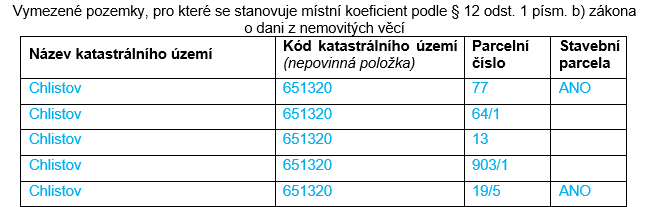 39
Opatření obecné povahy – označení nemovité věci – zdanitelné stavby (§ 12e odst. 2 a 3 ZDNV)
Zdanitelné stavby se označí těmito údaji:
parcelní číslo
název katastrálního území
uvedení číselné řady (pokud jsou v katastrálním území dvě řady parcel – pozemkové a stavební)
Vymezením zdanitelných staveb výše uvedenými údaji dojde k zatížení všech zdanitelných staveb na pozemku.
Pokud chce obec zatížit pouze určité zdanitelné stavby tak ještě uvede:
U zdanitelných staveb, které mají číslo popisné
číslo popisné nebo číslo evidenční 
příslušnost k části obce pokud je odlišná od katastrálního území
U zdanitelných staveb, které nemají číslo popisné 
skupinu, ve které je zařazena zdanitelná stavba
Nepovinné údaje – doporučení
kód katastrálního území
40
Opatření obecné povahy – označení nemovité věci – zdanitelné stavby - příklady
Místním koeficientem budou zatíženy všechny zdanitelné stavby na pozemku
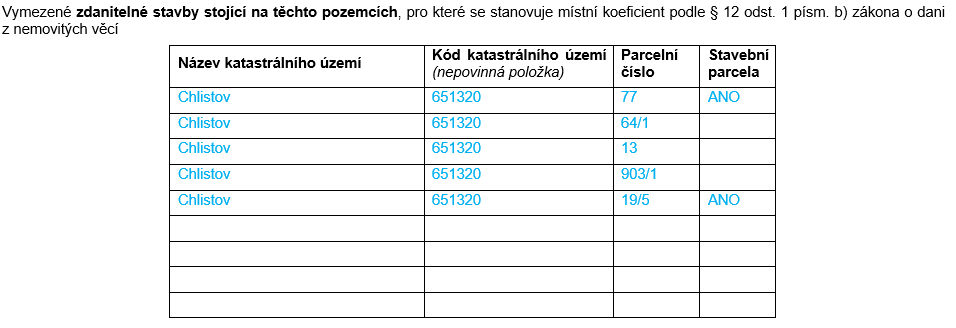 41
Opatření obecné povahy – označení nemovité věci – zdanitelné stavby - příklady
Místním koeficientem budou zatíženy zdanitelné stavby s číslem popisným uvedeným ve výčtu
Ostatní zdanitelné stavby bez čísla popisného budou bez místního koeficientu
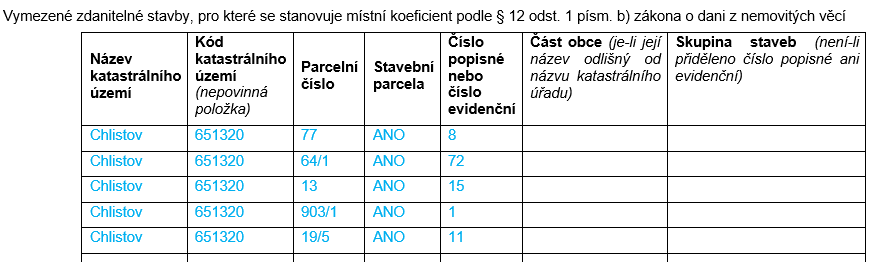 42
Opatření obecné povahy – označení nemovité věci – zdanitelné stavby - příklady
Místním koeficientem budou zatíženy zdanitelné stavby s číslem popisným uvedeným ve výčtu a stavby bez čísla popisného, které jsou ve skupině zdanitelných staveb a zdanitelných jednotek pro ostatní druhy podnikání a stojí na dané parcele
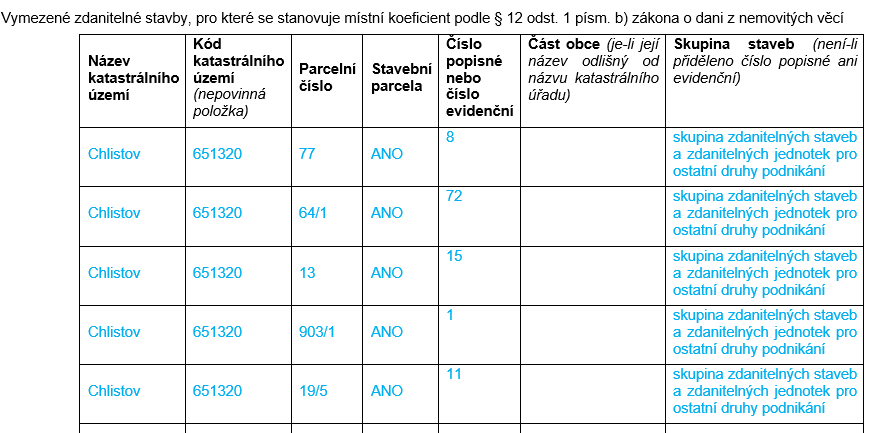 43
Opatření obecné povahy – označení nemovité věci – zdanitelné jednotky (§ 12e odst. 4, 5 a 6 ZDNV)
Zdanitelné jednotky
parcelní číslo
název katastrálního území
uvedení číselné řady (pokud jsou v katastrálním území dvě řady parcel – pozemkové a stavební)
Vymezením zdanitelných jednotek výše uvedenými údaji dojde k zatížení všech zdanitelných jednotek na pozemku.
Pokud chce obec zatížit pouze jednotky v určitých zdanitelných stavbách na pozemku tak ještě uvede:
U zdanitelných staveb rozdělených na jednotky, které mají číslo popisné
číslo popisné nebo číslo evidenční 
příslušnost k části obce pokud je odlišná od katastrálního území
U zdanitelných staveb rozdělených na jednotky, které nemají číslo popisné 
skupinu, ve které je zařazena zdanitelná stavba
Pokud chce obec zatížit pouze určité jednotky, tak ještě uvede:
číslo jednotky
Nepovinné údaje – doporučení
kód katastrálního území
44
Opatření obecné povahy - doporučení
Stanovit místní koeficient pro všechny nemovité věci na dané parcele 
Vymezit pouze pomocí
parcelního čísla
názvu katastrálního území
uvedením číselné řady (pokud jsou v katastrálním území dvě řady parcel – pozemkové a stavební)
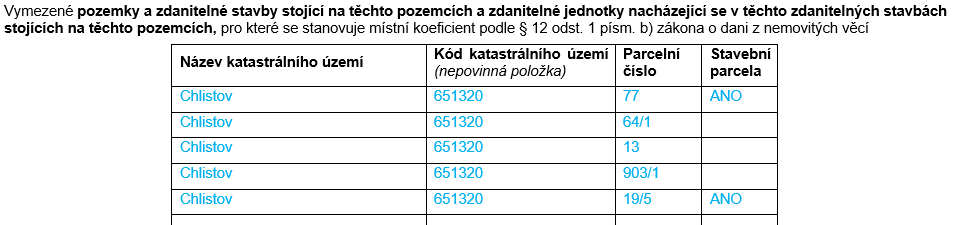 45